19  雾在哪里
?
从前有一片雾，他是个淘气的孩子。
读书要求：
1.读准字音，读通句子，难读的地方多读几遍。
2.用横线划出雾说的话，想一想它把谁藏起来了？
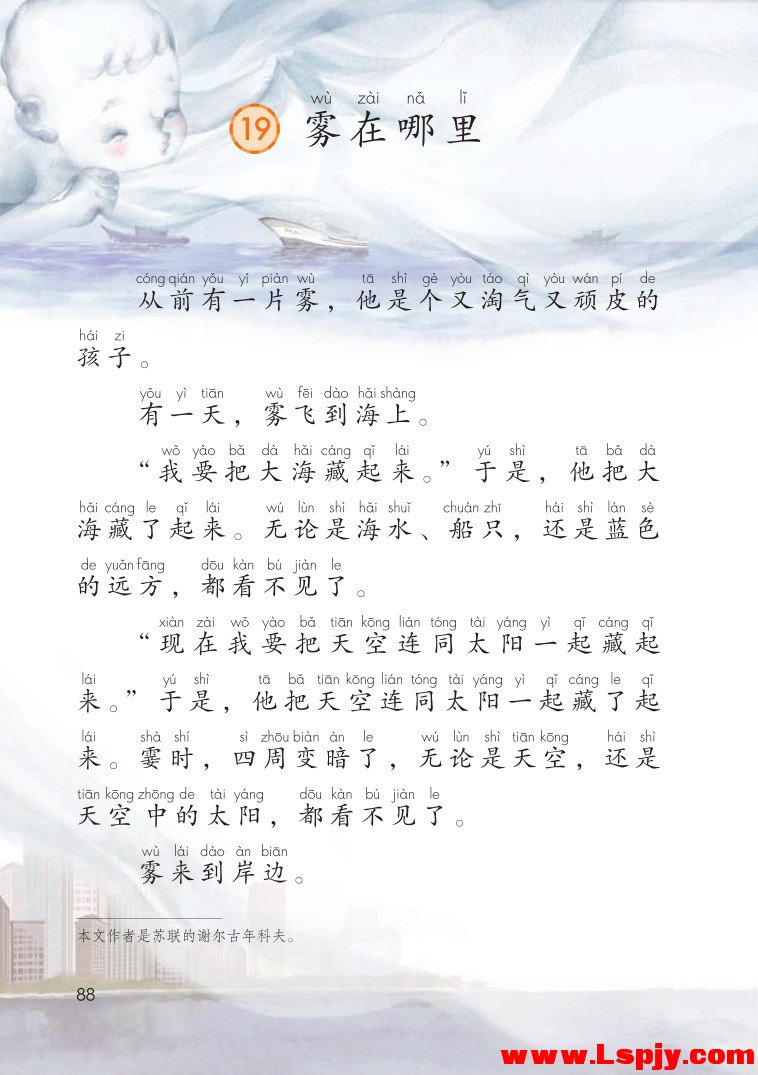 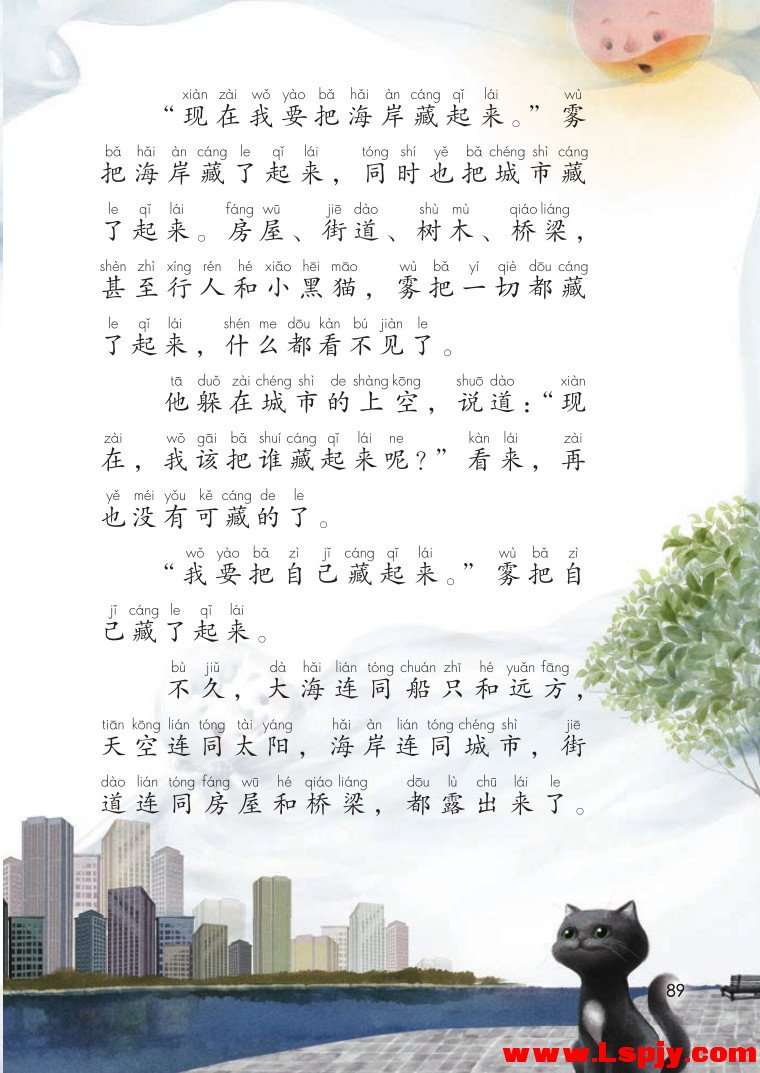 6.
1.
7.
2.
3.
8.
9.
4.
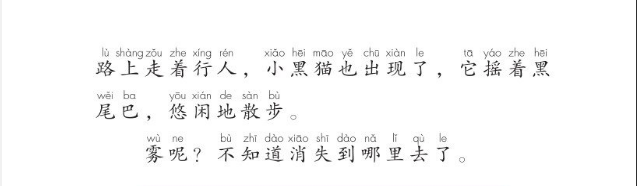 10.
5.
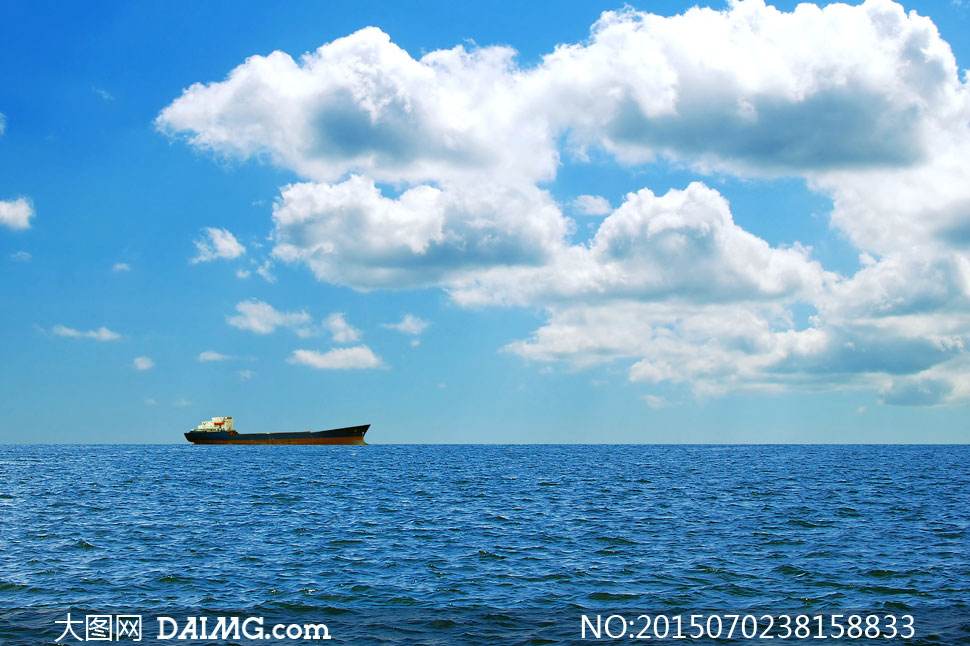 有一天，雾飞到海上。
“我要把大海藏起来。”
于是，他把大海藏了起来。
无论是海水、船只，还是蓝色的远方，都看不见了。
论（无论）
轮 (车轮）
抡（抡起）
纶（垂纶）
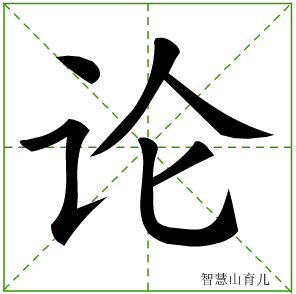 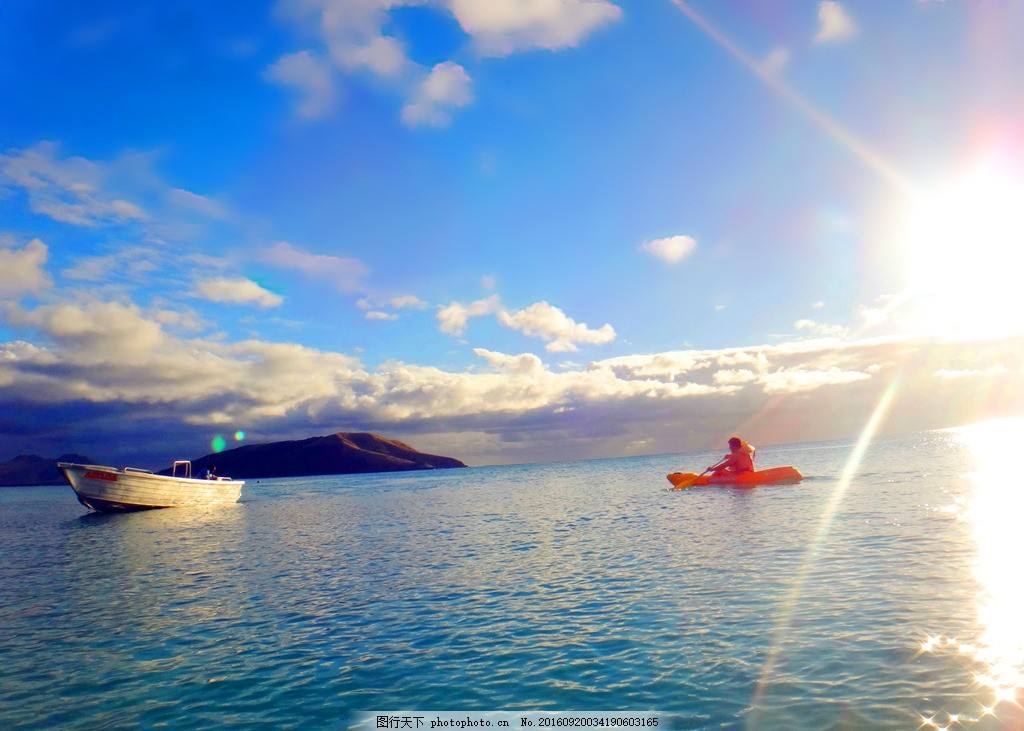 “现在我要把天空连同太阳一起藏起来。”于是，他把天空连同太阳一起藏了起来。霎时，四周变暗了，无论是天空，还是天空中的太阳，都看不见了。
和
“现在我要把天空连同太阳一起藏起来。”
于是，他把天空连同太阳一起藏了起来。
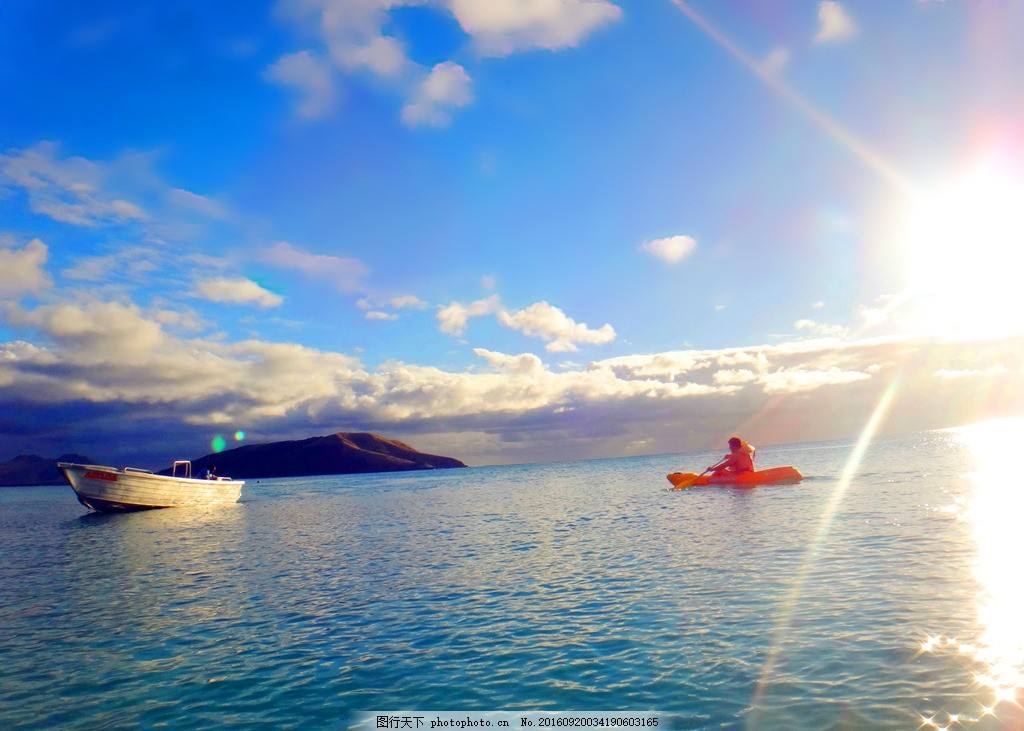 一眨眼，一瞬间，顿时，立刻……
暗——明
shà  
    霎时，四周变暗了，无论是天空，还是天空中的太阳，都看不见了。
“现在我要把天空连同太阳一起藏起来。”于是，他把天空连同太阳一起藏了起来。霎时，四周变暗了，无论是天空，还是天空中的太阳，都看不见了。
无论是海水、船只，还是蓝色的远方，都看不见了。
无论是海水、船只，还是蓝色的远方，都看不见了。
无论是天空，还是天空中的太阳，都看不见了。
无论是天空，还是天空中的太阳，都看不见了。
无论是……  ，还是…… ，都…… 。
雾来到岸边。
“现在我要把海岸藏起来。”雾把海岸藏了起来，同时也把城市藏了起来。房屋、街道、树木、桥梁，甚至行人和小黑猫，雾把一切都藏了起来，什么都看不见了。
海岸
江岸
江边的陆地叫（      ）。
河岸
河边的陆地叫（      ）。
湖岸
湖边的陆地叫（      ）。
两岸
江河两边的陆地叫（    ）。
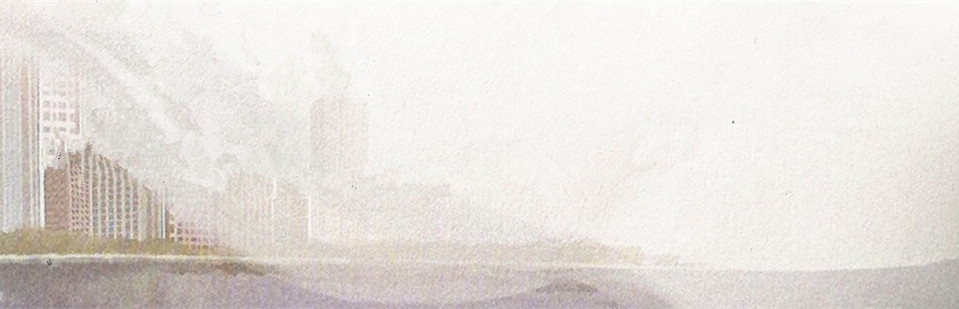 “现在我要把海岸藏起来。”雾把海岸藏了起来，同时也把城市藏了起来。房屋、街道、树木、桥梁，甚至行人和小黑猫，雾把一切都藏了起来，什么都看不见了。
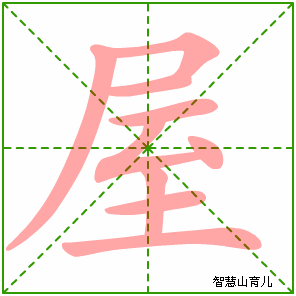 房屋
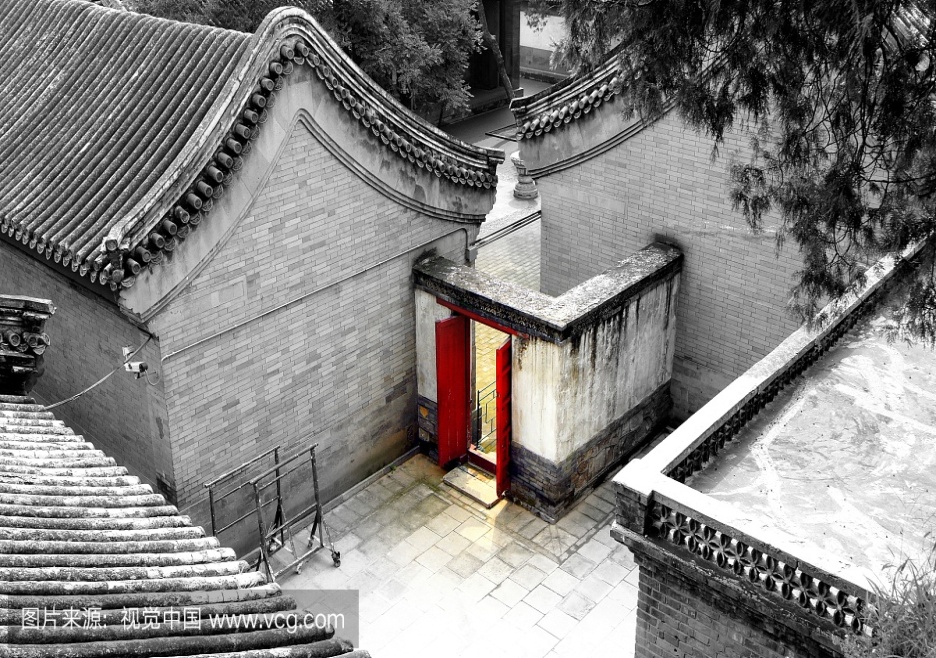 伙伴    温暖    寒冷
明亮    美丽    消失
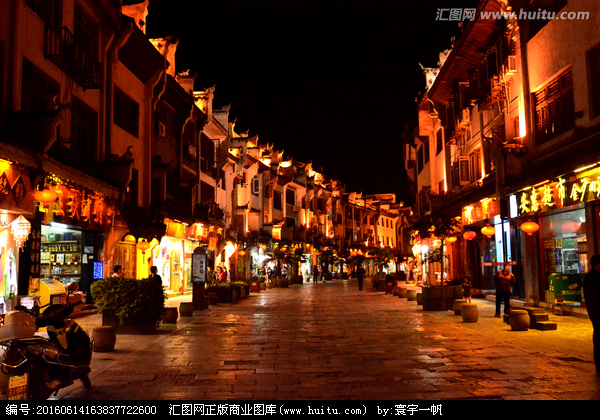 晚上的街道
街 道
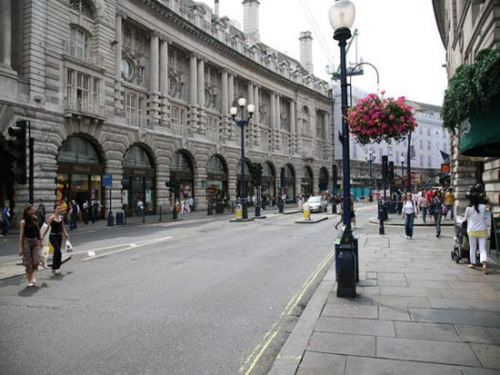 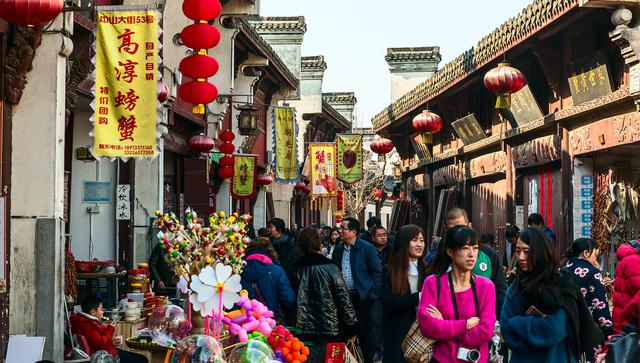 国外的街道
高淳老街
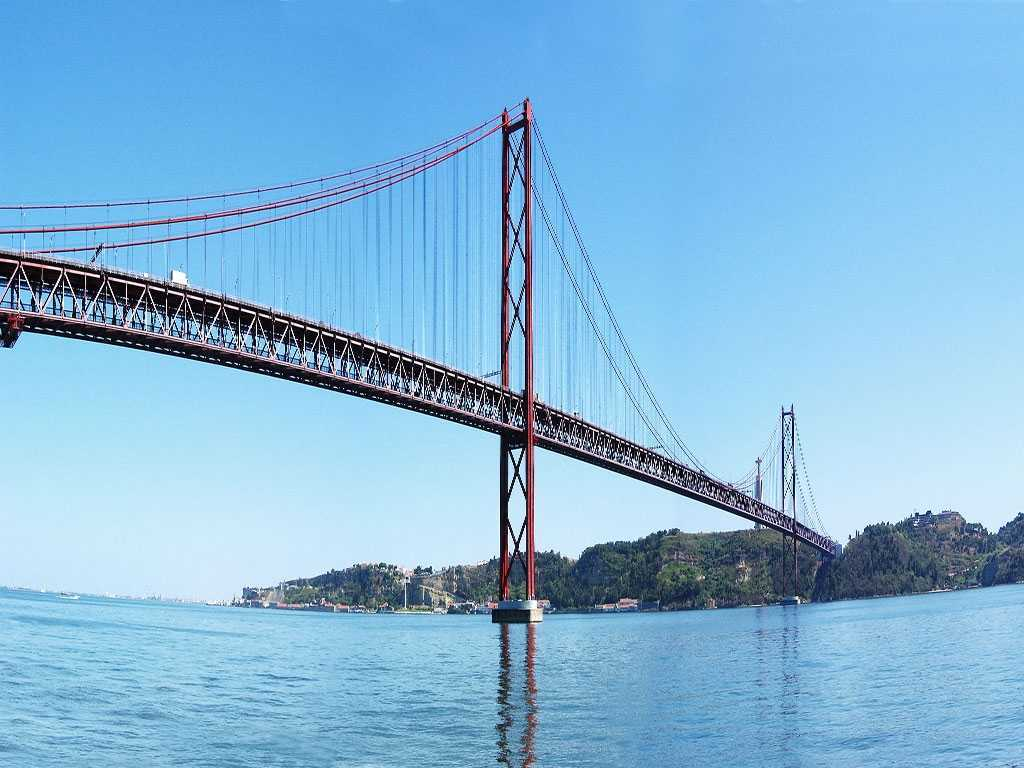 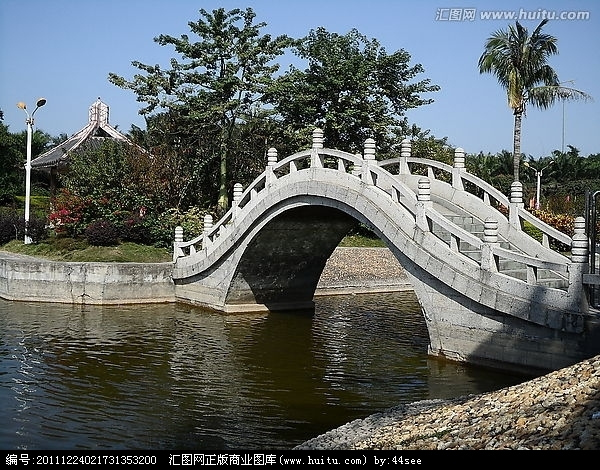 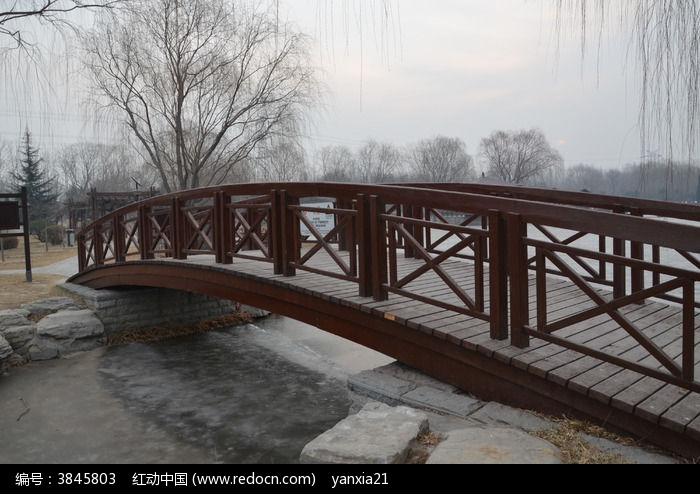 桥梁
房梁
鼻梁
房屋、街道、树木、桥梁，甚至行人和小黑猫，雾把一切都藏了起来，什么都看不见了。
一切
甚至
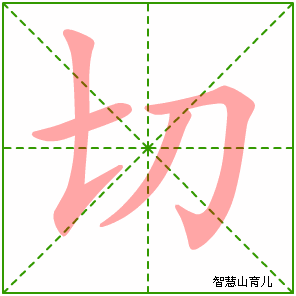 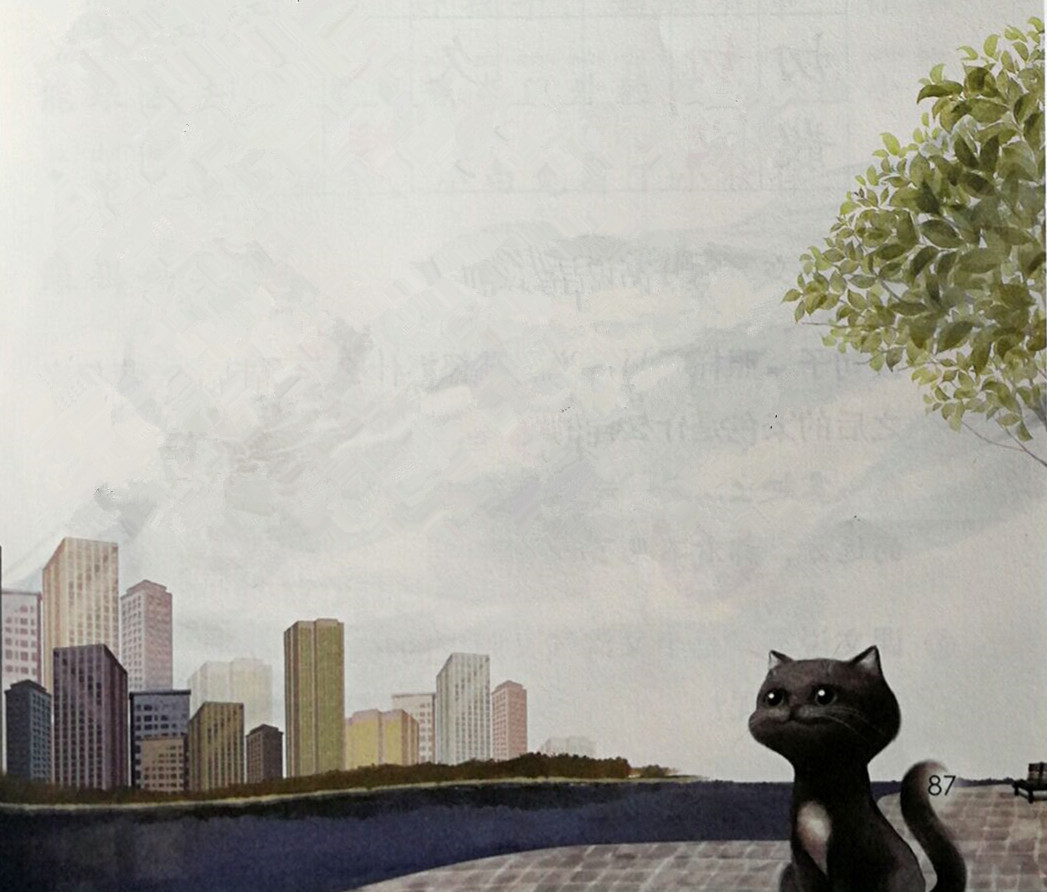 duǒ
他躲在城市的上空，说道：“现在，我该把谁藏起来呢？”看来，再也没有可藏的了。
    “我要把自己藏起来。”雾把自己藏了起来。
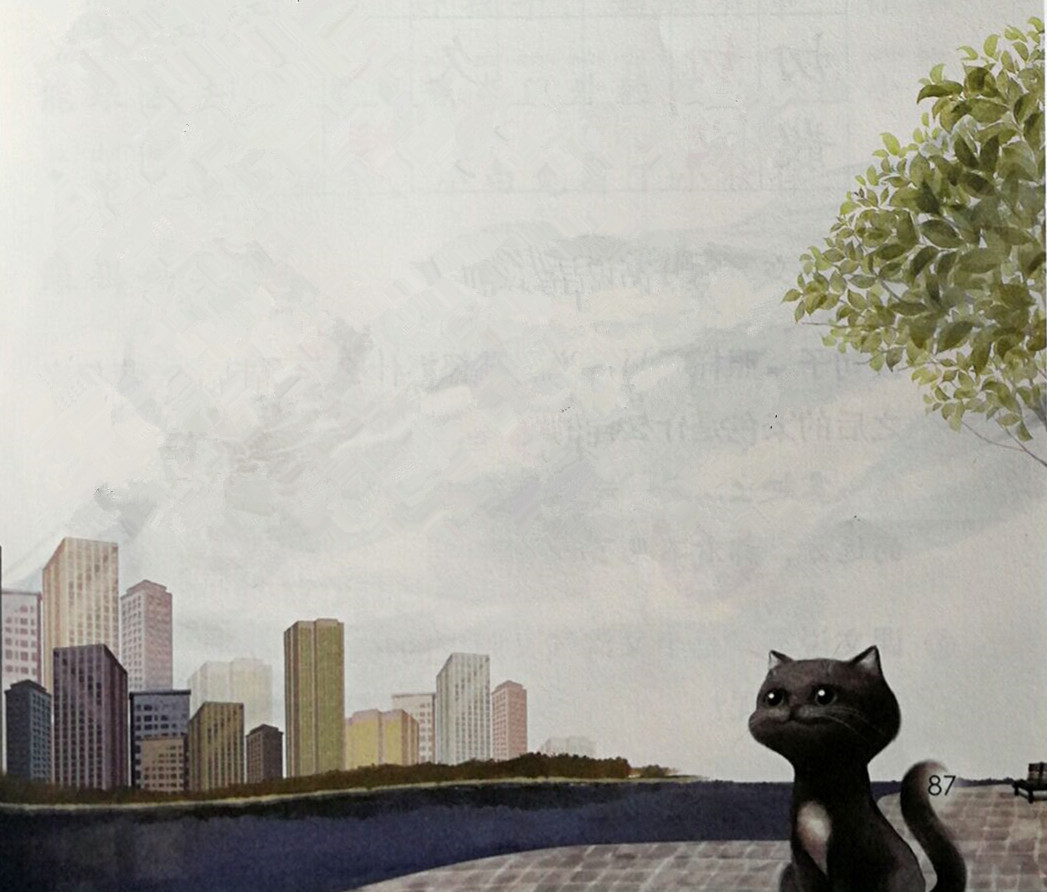 不久，大海连同船只和远方，天空连同太阳，海岸连同城市，街道连同房屋和桥梁，都露出来了。路上走着行人，小黑猫也出现了，它摇着黑尾巴，悠闲地散步。
悠闲地散步
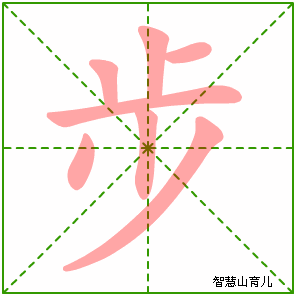 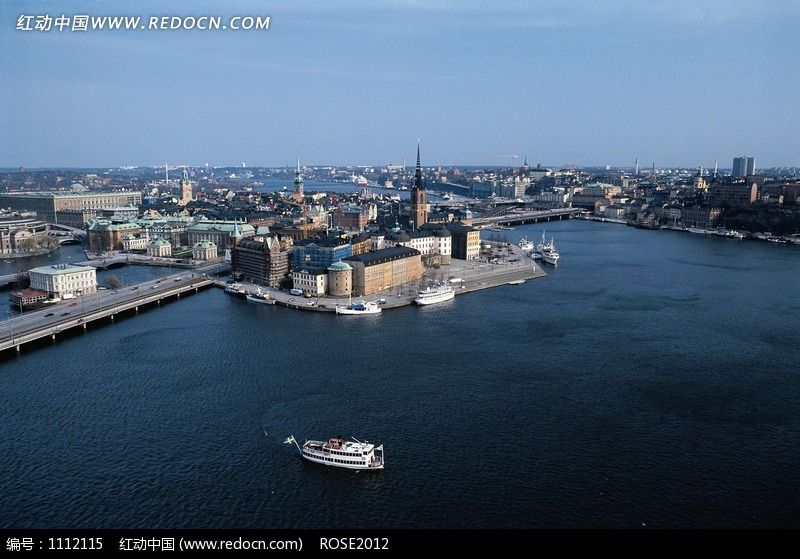 消失了，不知到哪里去了。
雾呢？
雾娃娃真是个（     ）的孩子，他一会儿把（        ），一会儿把（       ），一会儿把（        ），最后还把（        ）。
淘气
大海藏起来
海岸和城市藏起来
天空和太阳藏起来
自己藏起来
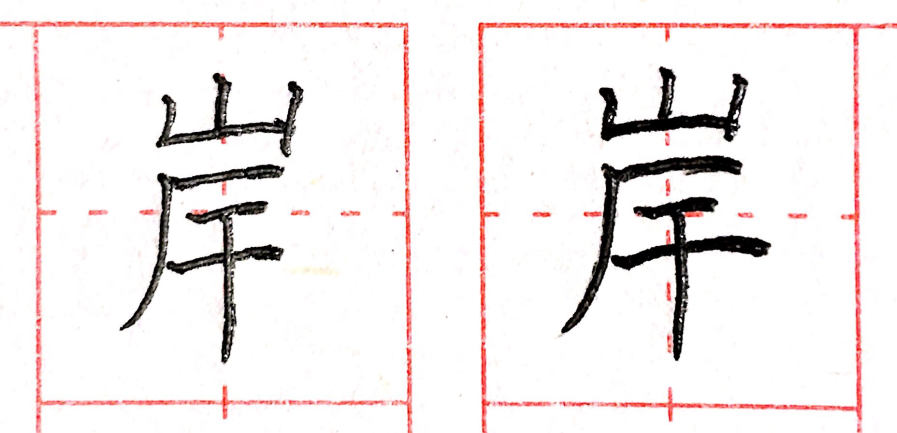 2
1
屋
岸
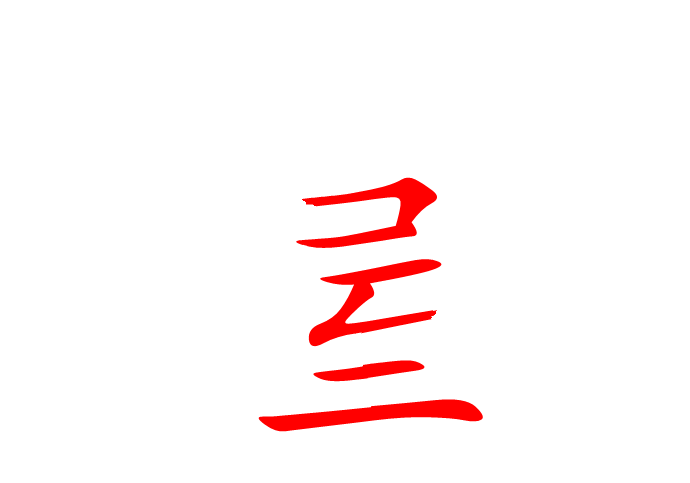 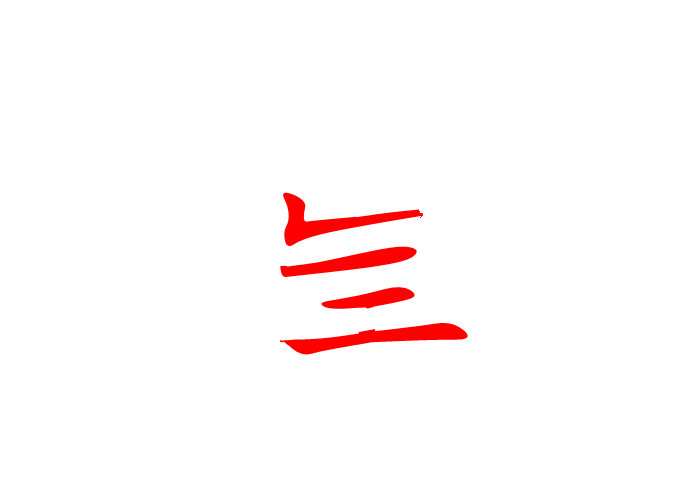 上小下大
横画等距
屋
岸
上小下大
横画等距